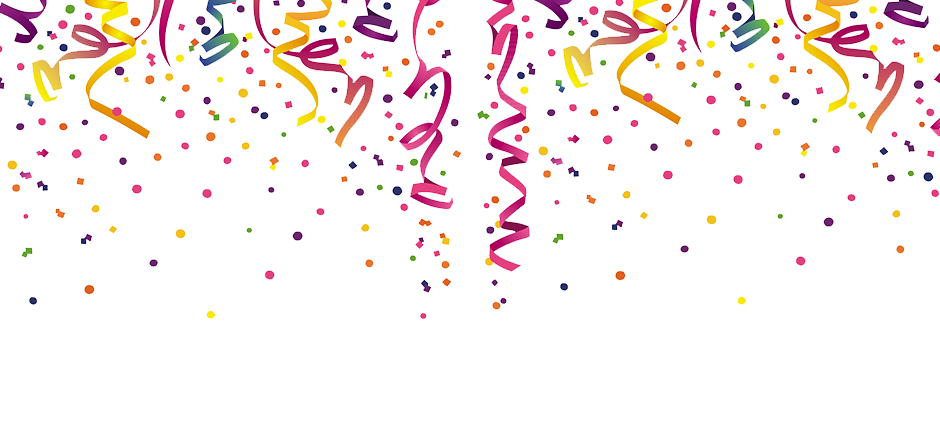 Xavier House
Congratulations to all our Semester 1 Academic and SEL Award winners
Xavier 1 Award Winners
Xavier 2 Award Winners
Xavier 3 Award Winners
Xavier 4 Award Winners
Xavier 5 Award Winners
Xavier 6 Award Winners
Xavier 7 Award Winners
Xavier 8 Award Winners
Xavier 9 Award Winners
Xavier 10 Award Winners
Xavier 11 Award Winners
Xavier 12 Award Winners
Xavier 13 Award Winners
Xavier 14 Award Winners
Xavier 15 Award Winners
Xavier 16 Award Winners